Welcome to Wye Surgery
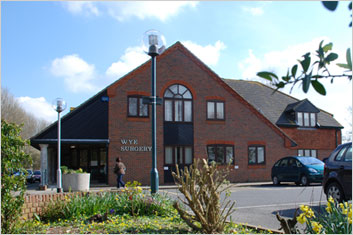 Oxenturn Road
Wye
Ashford
TN25 5AY
01233 - 884585
About us
We work in a delightful  purpose-built surgery
We are a rural practice covering 125 sqM
We train doctors, paramedic practitioners and students and nurses. We are planning to train Physicians associates.
We provide a unusually wide range of medical services
We provide a dispensing and delivery service to over 3500
of our patients.
We are innovative and have developed an extensive in house clinic service for secondary care services
We care for 8447 patients
The Team
The team include , Dr Jolyon Miles, Dr Allan Fox and 
     Dr Nicholas Di Biasio, supported by salaried GP’s, Dr Burns, 
     Dr Crouch, Dr Silva, Dr Xavier and a nurse practitioner, 
     Mrs Gail  Curry.
Our practice manager is Jo Shepherd and she is supported by three heads of Department.
Our nursing team is made up of four practice nurses and two health care assistants.
The clinical team are supported by a team of receptionists, administrators, Medical Secretaries and dispensers.
Are we safe?
We have daily MDM meetings attended by all of the doctors and nurse practitioner and any district nurses able to attend. This serves to allow discussion of complex cases, hand over of patients and teaching of our trainees, nurse practitioner and doctors. This is an unusual practice but one that we feel re-pays the time spent by increasing knowledge and patient safety.
Are we safe
We also meet the extended clinical team every Friday as well as the Social Services and Elderly mental health team who attend periodically to discuss patients.
This serves as an educational meeting where a presentation is given (see list of presentations)
We openly discuss Significant Events and how such events might be prevented in future and discuss change of practice resulting from these discussions. (see minutes)
Are we safe
As a training practice, we attend training events to help improve teaching  and oversight of ST trainees to ensure patient safety is maintained.
We have a safeguarding lead, policies and protocols in place to ensure appropriate management of such cases.
We have an infection control lead, Julie Thomas and have protocols in place.
Are we effective
We have changed our booking system in response to patient demand for improved access. We have markedly increased the number of patient contacts through offering a phone service. 
When initially this seemed to disadvantage some groups who did not like phone consultations or found that work prevented them from receiving calls, we adjusted the system to allow booked routine face to face appointments.
Are we effective
We use computer generated templates to ensure details are standardised and comprehensive
The referral management tool is installed on our desktops to improve management and follow guidance
Are we effective
We have specialist skills in house in;
Cardiology
Dermatology
Minor Surgery
Occupational Health
Gastroenterology
Vasectomies
Health Care of the Elderly
Womans Health
This allows partners to tap into this expertise in our daily MDM meetings.
Are we effective
We provide external intermediate and secondary care clinics in the surgery covering the following;
Cardiology
Colorectal Surgery
Ear Nose and Throat
General and Vascular Surgery
Minor Surgery
Micro-suction
Audiology
Ultrasonography
Podiatry clinic hosted monthly.
Counsellor  hosted weekly.
Cardiac Rehab nurse visits once a month
Are we effective
QOF score in the most recent year was
We use the skills of an external QOF specialist to ensure that work is effectively and accurately recorded.
We have a QOF lead who works closely with the specialist and ensures that data bases are kept current and patients are contacted when reviews are required.
Are we effective
We have a list of highest risk patients for unplanned admission and over 75 year olds are visited by our specialist over-75 coordinator a senior district nurse. This work is currently unfunded but provided to ensure the best possible care of this group.
Palliative Care Patients are discussed at the large weekly MDT meeting and care optimised.
Are we effective
When a GP is away from the practice for more than 48 hours the work is handled by another general practitioner and is passed via workflow to the responsible clinician in order that it is dealt with in a timely manner.
We have highly skilled senior practice nurses who have extensive training in the areas of COPD/Diabetes/Asthma/Hypertension/Womens Health and anticoagulation.
Are we effective
Staff are trained in Equality and Diversity and Clinical Information Governance
We have a structured system of annual appraisal of all staff.
Patients are offered over 40 Health Checks
Cervical screening uptake is always over the 80% target
Childhood Immunisation targets are met at the 50 and 70 target levels
Are we effective?
In order to reduce the number of DNAs we send text messages to those who provide a mobile telephone number to remind them of appointment times.
We are setting up an internal automatic reminder system to ensure repeat tests such as DMARDs and PSA checks are triggered without the patient needing to remember the timing
Are we caring
We attempt to make it as easy as possible for patients to see a GP of their choice. This is limited only by availability as most GPs work part-time.
We instil in our staff the importance of confidentiality and where breaches occur, we deal with it promptly and appropriately.
A separate confidential room has recently been built to allow patients to discuss concerns with practice staff or for dispensary reviews.
Are we caring?
Inline with Better health Better care, we are liaising with Our Place Wye to help coordinate social support for isolated people. Support now includes a befriending service, weekly lunch and support for half a day from a council coordinator. Our over 75s coordinator is liaising with the organisation to identify those likely to benefit. We have also made overtures for OPW to expand care to the isolated younger families.
Are we caring
We have curtains around couches, window blinds and rooms with doors to ensure as confidential an experience as possible.
We have a Patient Participation Group who meet bi-monthly to provide support and feedback for the practice.
Are we responsive
We have a PPG
We have suggestions box and all suggestions are discussed at the business meeting
We have a Friends and Family Questionnaire and scored 91% last month
We are planning a GP patient survey to get an up to date view of the changes made to the services.
We changed our telephone service in response to patient feedback and now have digital lines allowing far more calls out of the practice whilst allowing many more lines into the practice.
We have a MDT trained in handling incoming calls
Are we responsive
As mentioned we made changes to our appointment system because clinical and patient concern about long waits for routine appointments.
We increased our clinical staff sessions to meet increased demand in spite of a fall in funding.
We remain open throughout the day and offer extended opening hours
We offer a weekly ward round to a local care home in response to an increase in age and complexity of illness in the home.
Are we responsive
We offer longer appointments on request for any patient who feels they need longer to deal with their problems
We can offer same day doctor appointments for patients with urgent medical needs.
We discuss complaints at our weekly meeting and a response is planned promptly.
Are we well-led
We have quarterly strategy meetings with the partners and Practice manager
We have monthly Heads of department meetings with the Partners and Practice manager and 2 weekly HOD meetings with the practice Manager.
We have weekly Clinical and Business Meetings
We have daily Clinical MDT meetings to discuss complex cases
Are we well-led
We monitor comments left by patients on NHS choices and website and these are raised at business meetings where negative.
We have teaching sessions at PLT meetings once a month and on Friday mornings at our clinical meetings
Older people
We have a GP who specialised in Care of the Older Person
We have a nurse specialist in over 75 care who visits patients to ensure they receive the best possible support and prevent unplanned admissions. They are offered an individual care plan, falls assessment, information about the voluntary sector. They are also followed up when discharged from hospital.
Referral to social services, hospice or other service are made at the same time when appropriate
We have an active flu vaccination, Shingles and  Pneumonia vaccination programme
Older People
Are offered a home delivery service for medication as well as being referred to medicines management if they are having difficulty with managing their treatment.
We text message patients to remind them about appointments
We offer micro suction, audiology and a hearing loop for the hard of hearing
People with long term conditions
The practice nurses are highly qualified in a range of long term conditions outlined earlier
They have named GPs
Concerns are discussed at the MDT meetings
Those discharged from hospital are followed up by the coordinator or an administrator
Families, Children and Young People
Child protection issues are discussed at the weekly MDT meeting
A and E attendances by children are reviewed
Appointments are offered, where possible, to fit in with schooling and childcare.
Children under the age of 5 are booked in with a clinician without the need for a call back.
Working age patients
We listened to verbal feedback from some patients such as School teachers about the difficulty receiving phone calls at work. We now offer routine appointments bookable by patients. 
We offer an out of hours service until 7pm on Monday to Thursday. These are bookable on-line.
We offer a minor injury service to avoid the need for time consuming AE attendance for more minor injuries
We offer a text messaging service as a reminder of appointments
Telephone appointments an avoid the need for time off work
People whose circumstances  may make them vulnerable
The practice identifies those with dementia, blindness, deafness and those with a carer
Patients recently discharged from hospital and those over 75 are contacted by our Nurse or a coordinator and any concerns passed to a clinician.
Patients have a named GP and are reminded by text messaging if they have an appointment
People with dementia or mental health problems
The over 75 co-ordinator oversees those living with dementia. She works closely with ‘Our Place Wye’
We involve the memory clinic in those with dementia to co-ordinate testing, diagnosis and support services.
Those recently discharged from hospital receive a follow up call.
Those with mental health issues who have an active problem are discussed at the weekly MDT meeting
Why are we outstanding?

For the reasons just outlined! And…
We offer a host of patient centred in house service rarely available in general practice.
Monthly update article written by a partner for the local parish magazines.
Active PPG group, meeting bi-monthly
Training Practice (2 GP  partners are qualified trainers).
Regularly host student nurses 
Host Paramedic Practitioner Placements.
Actively take part in Pilot schemes for example, Community tele-derm and MSK.
Host the mobile Diabetic Eye Screening Service throughout the year.
Host the National Blood donors collection van.
In House Physiotherapy
Daily MDT meeting, weekly extended MDT meeting
Weekly in-house education
Why are we outstanding?
Dispensary
Nomad trays completed for patients who have difficulties with their medication
Delivery service for patients who are housebound.
All staff at least NVQ level 2 Qualified
Four staff qualified as registered pharmacy technicians.
Credit card facility
Disposal of unwanted/used medications, including controlled drugs.
Help and advice with your medication
 
Nursing
Lead practice nurse is a nurse prescriber
Two practice nurses are mentors for student nurses
All Practices Nurses have BSc in Adult Nursing
Practice Nurse with women’s health diploma.
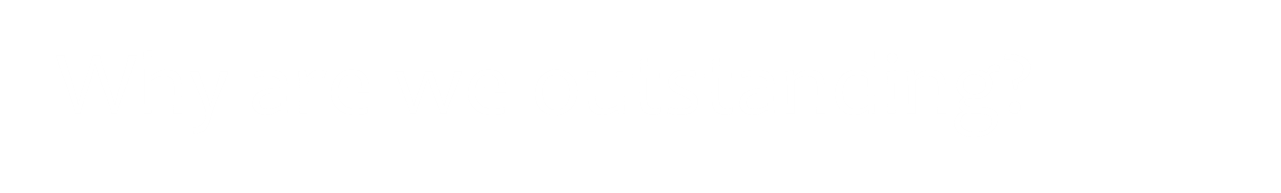 Reception/Admin
First Aid trained member of the team.
Hearing loop in place 
On –line appointments available
Comprehensive web site with self-help guides and videos, leaflets available in a selection of non-English languages.
Self-check-in system available.
Text reminder service in place for patients
Sympathy cards sent to relatives of bereaved patients.
What do we find difficult?
Meeting demand with diminishing levels of funding
Transition from PMS to GMS with a further reduction in funding
Managing patient expectations with a declining hospital service. (currently a six week wait to read MRI/CT leading to many patient calls to us)
Dealing with requests to chase up hospital results and appointments when the hospital will not answer the phone or in the case of x-ray declines to send result over.